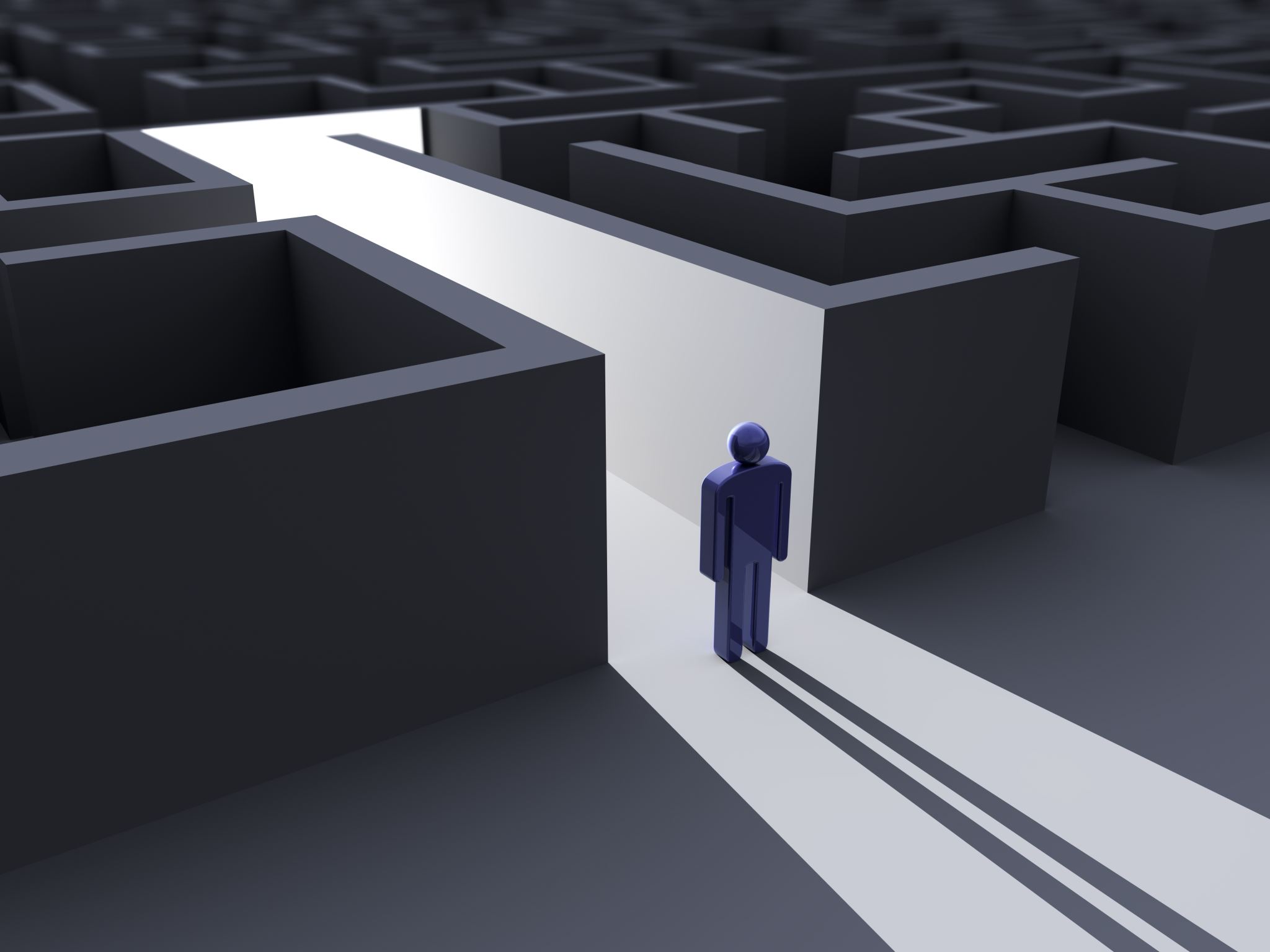 The A-Level Mindset
How to be successful at A-levels
Systems – having processes in place to ensure deadlines are met and work is organised.
[Speaker Notes: You have decided to come into the 6th Form at Bishop Stopford School. Why?  Speed dating.  You will have 30 seconds to answer the question that appears and then you must listen while you ‘date’ answers the next question.]
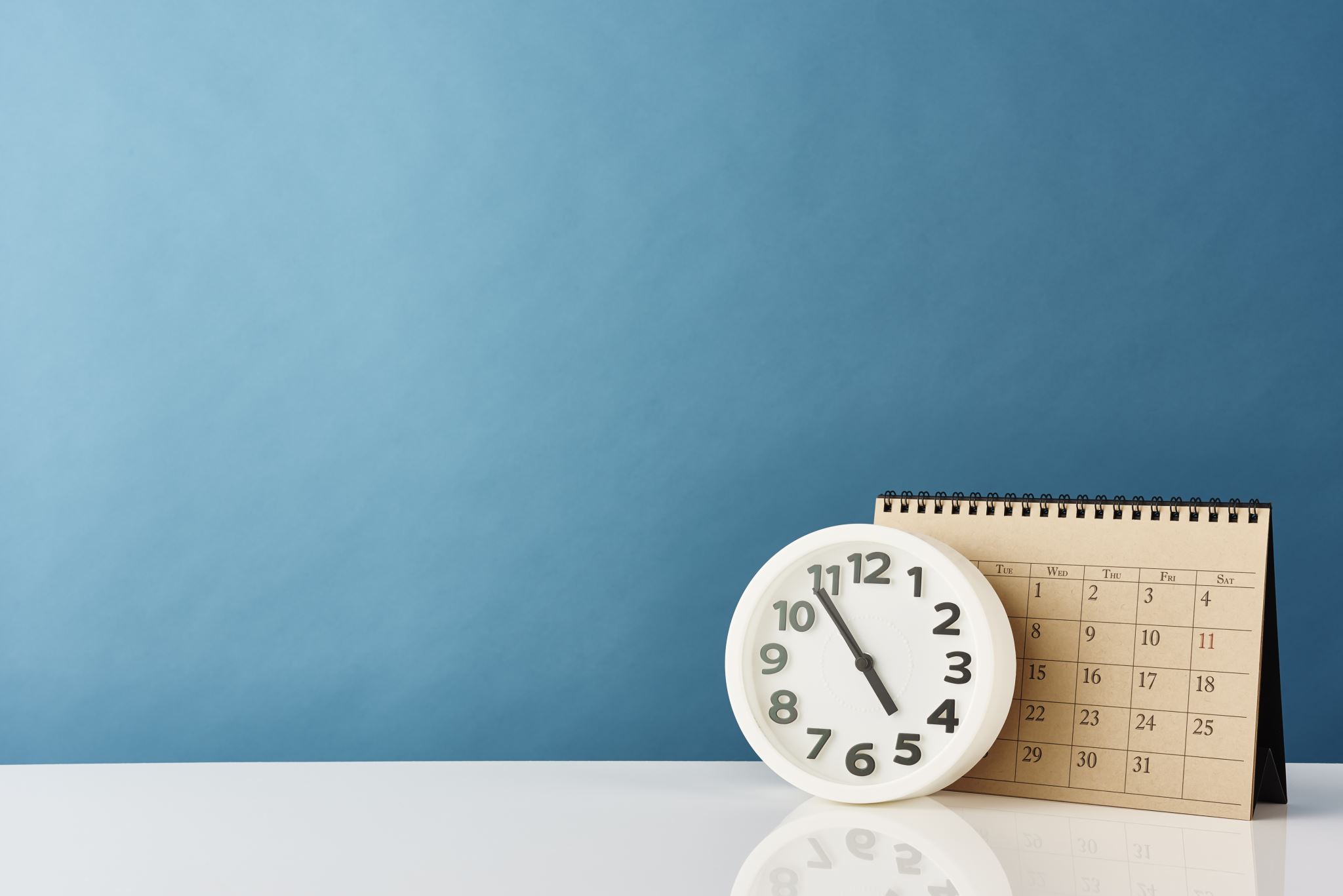 Meeting deadlines
A deadline is the final date something can be completed, not the date you have to do it on!!!!

Plan ahead.
Expect the unexpected.
Complete work well before a deadline.
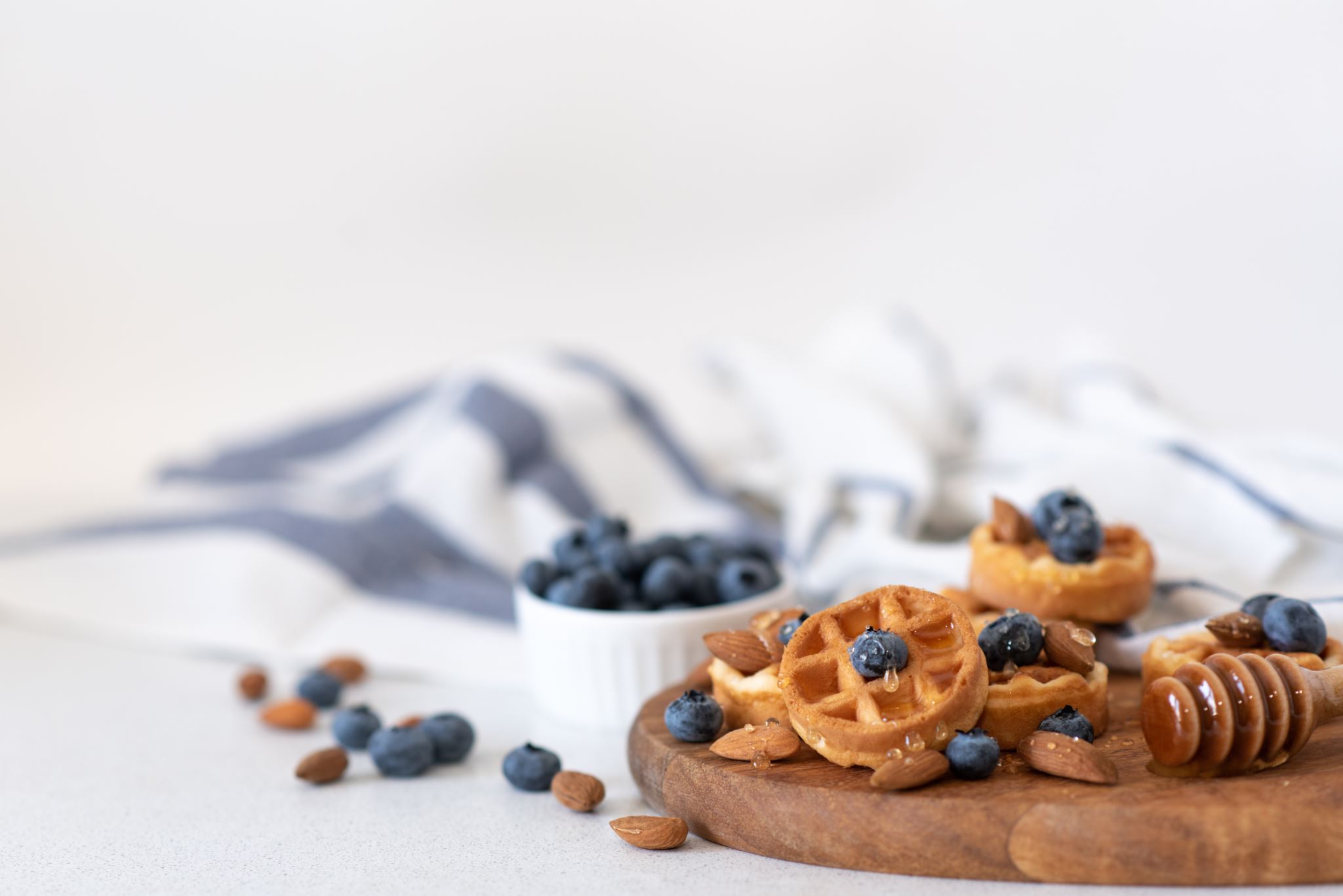 Things to consider……
The longer the day goes on, the more self-control problems you will have. 

Snack don’t binge!

Try and do a Weekly Review - every week set a side 1 hour to review what you have done in the previous week in each subject.  This is 15-20 minutes per subject.

Check your notes and that everything is there and in order, what work needs completing, what task can you set yourself?  

What are your priorities for the week ahead?
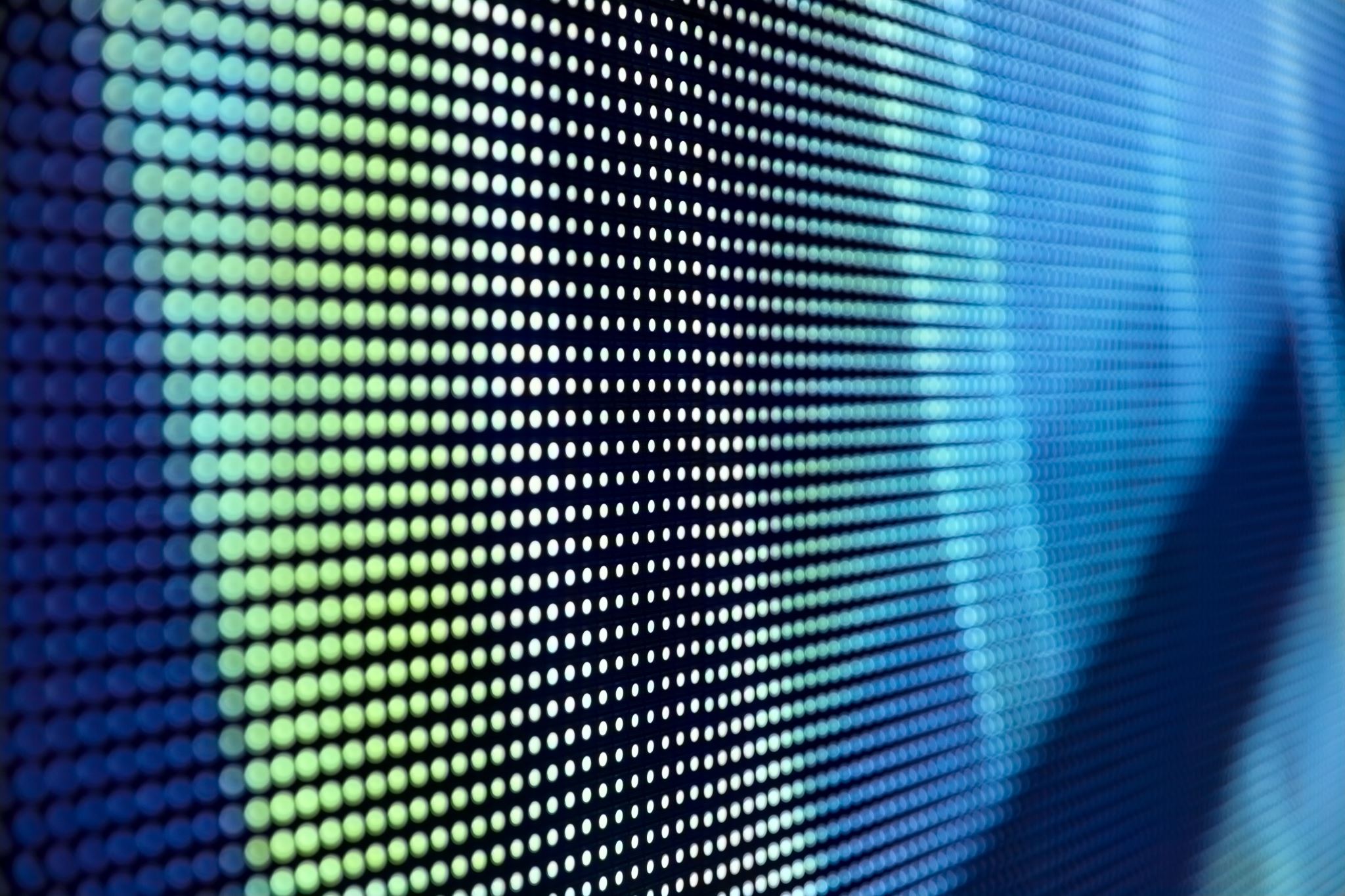 The Weekly Review
Part A
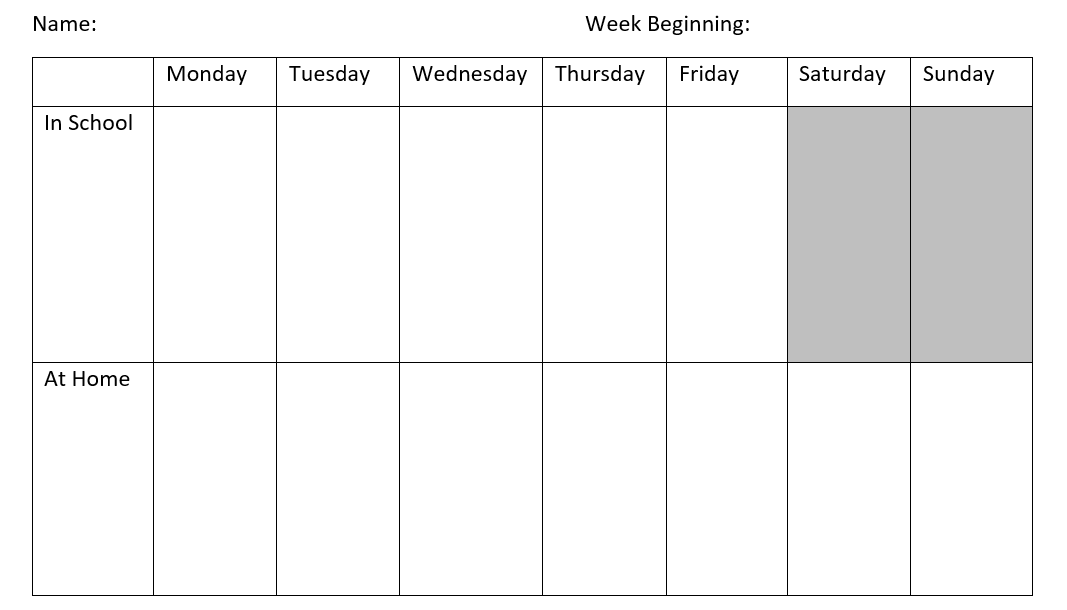 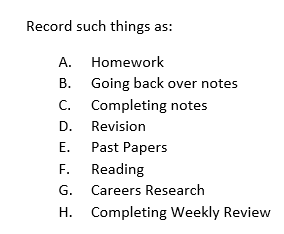 Part B
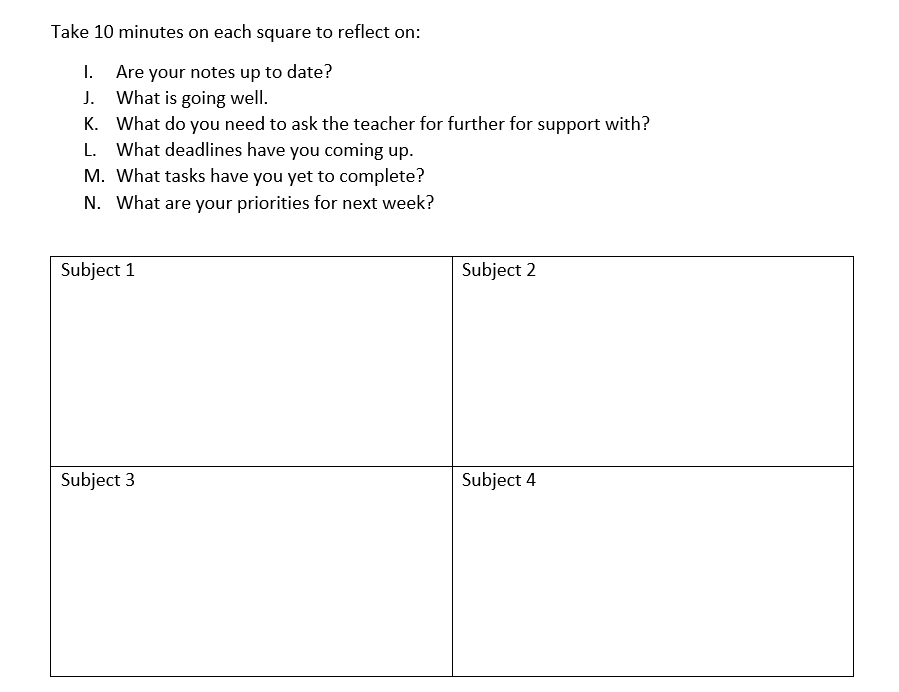 Page 13 – The Eisenhower Matrix
Have a look at this to help you ensure everything is done when it should be.